REGULAÇÃO E DIREITOS HUMANOS À ÁGUA E AO ESGOTAMENTO SANITÁRIO
Autores: Vitor Carvalho Queiroz e Matheus Valle de Carvalho e Oliveira
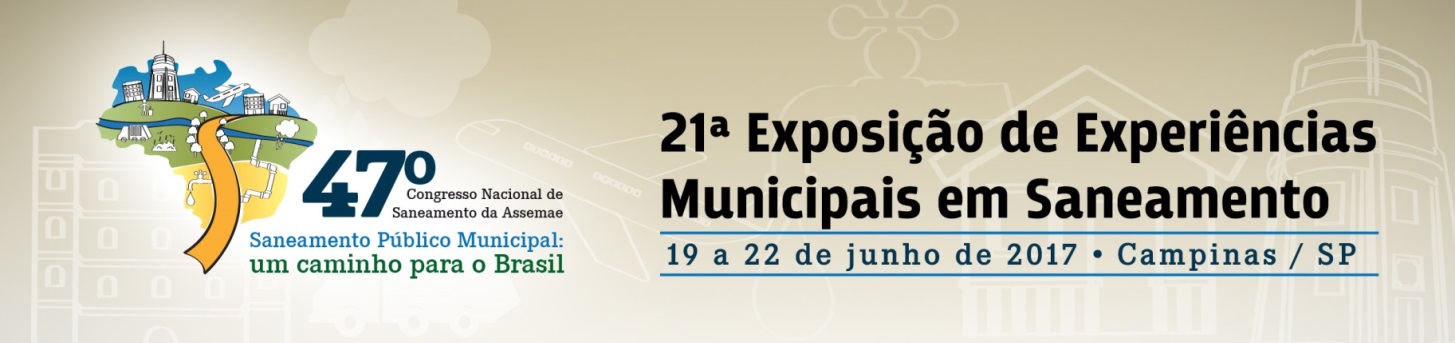 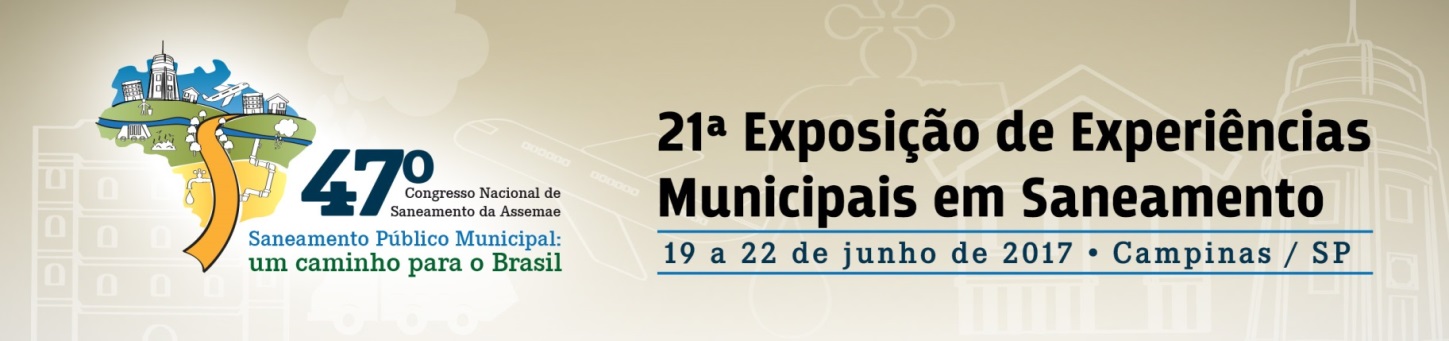 INTRODUÇÃO
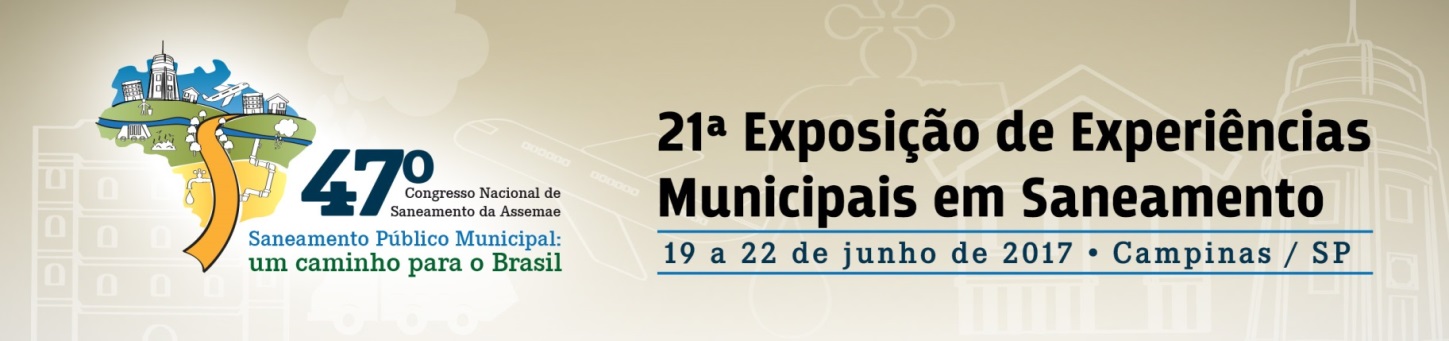 OBJETIVO
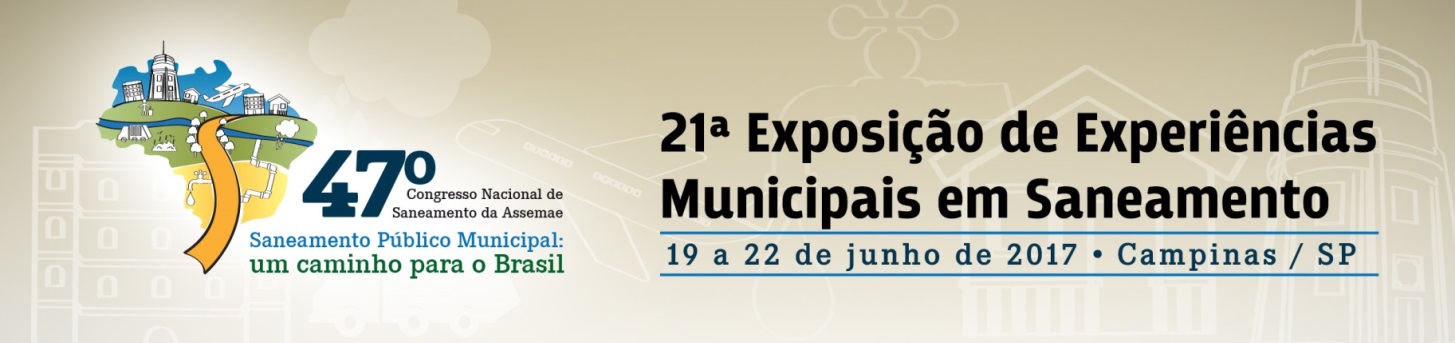 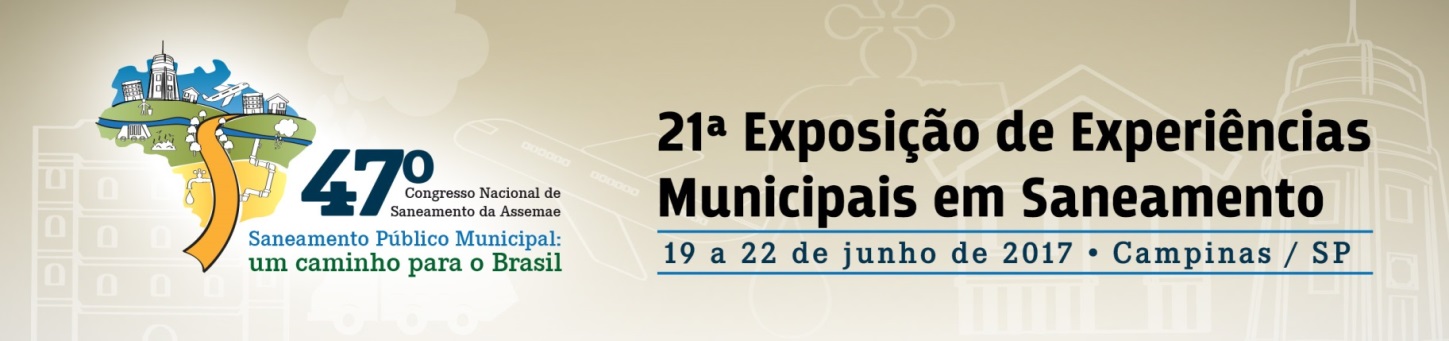 METODOLOGIA
Seleção dos reguladores (PESQUISA ABAR)





Critérios para elegibilidade: existência de sítio eletrônico e disponibilidade de informações; existência de instrumentos regulatórios e normativos (resoluções, notas técnicas, atas de reunião, ouvidoria, etc)
Seleção dos princípios e conteúdos dos DHAE e critérios de avaliação
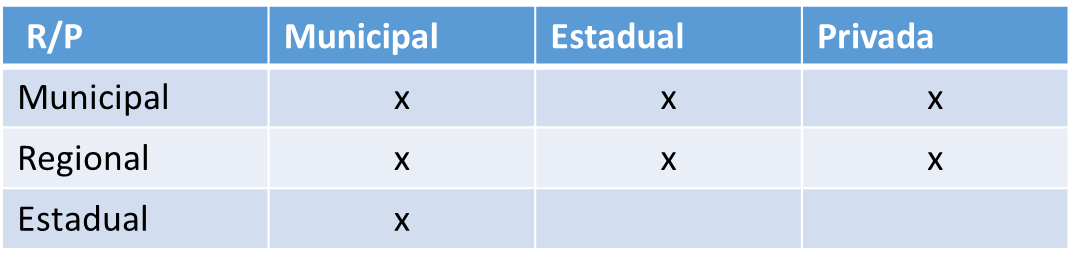 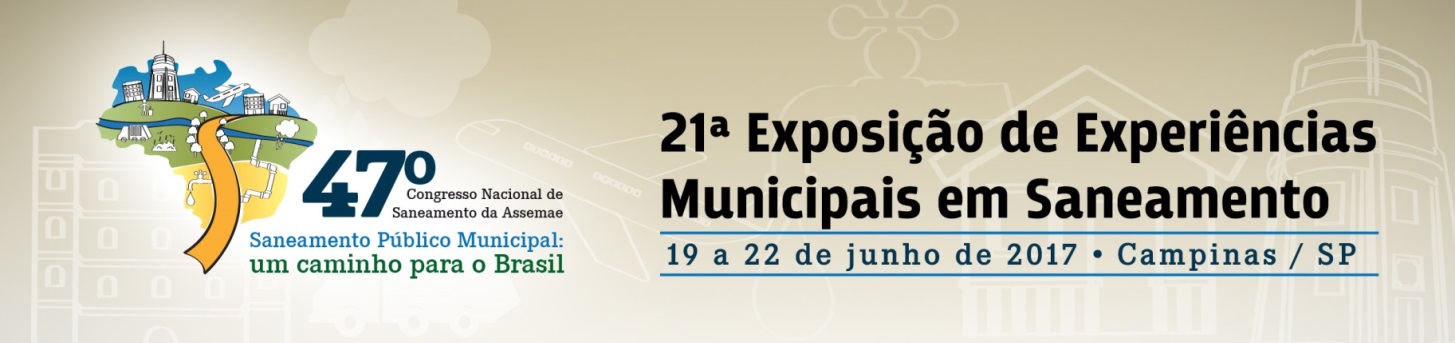 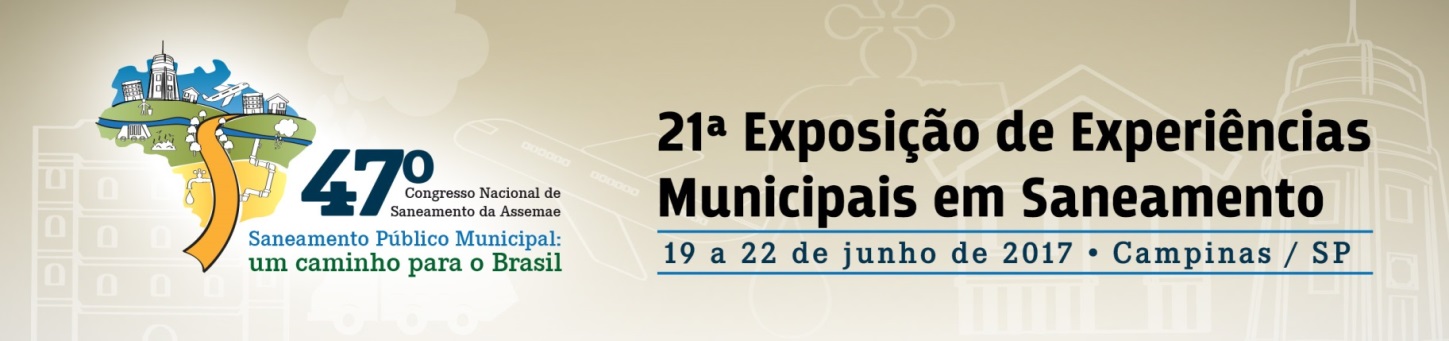 RESULTADOS
Tabela 2 – Princípios e conteúdos dos DHAE com os respectivos critérios de avaliação
Tabela 1 – Agências a serem avaliadas
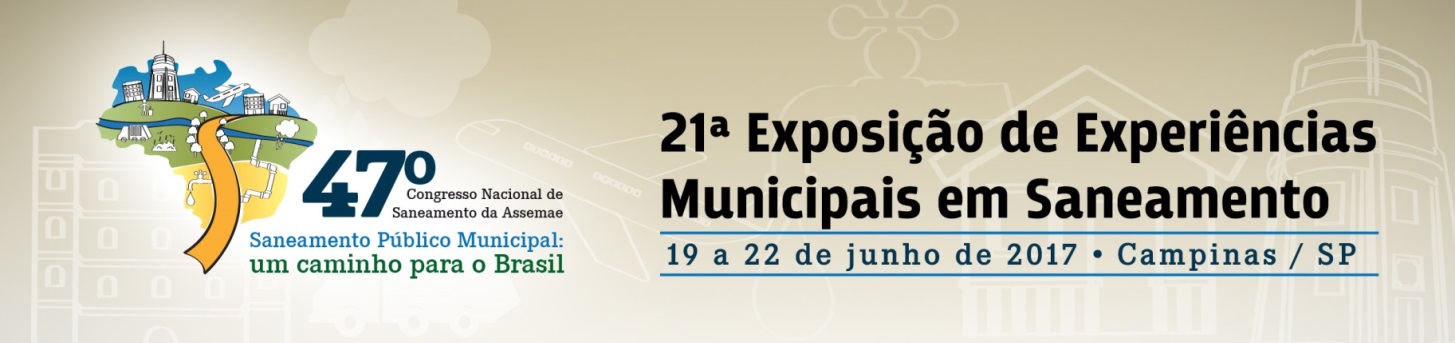 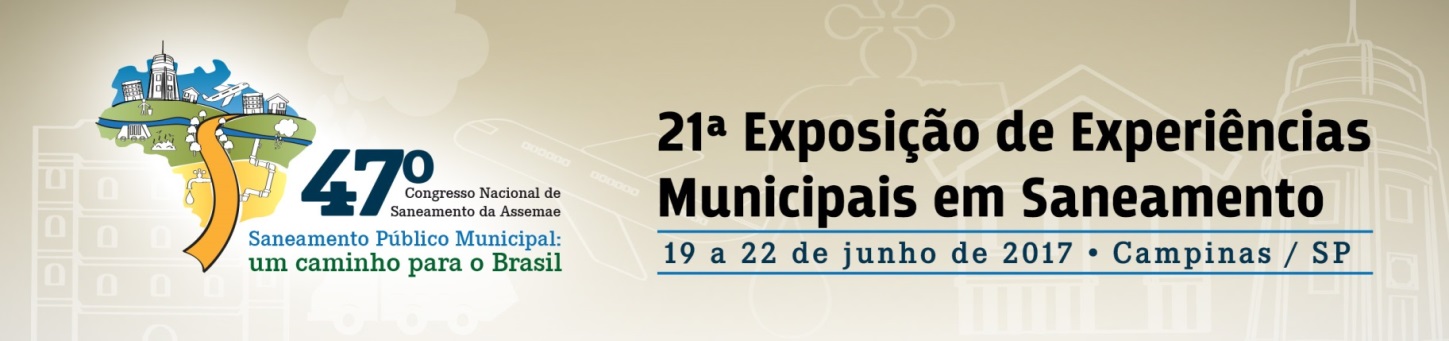 RESULTADOS
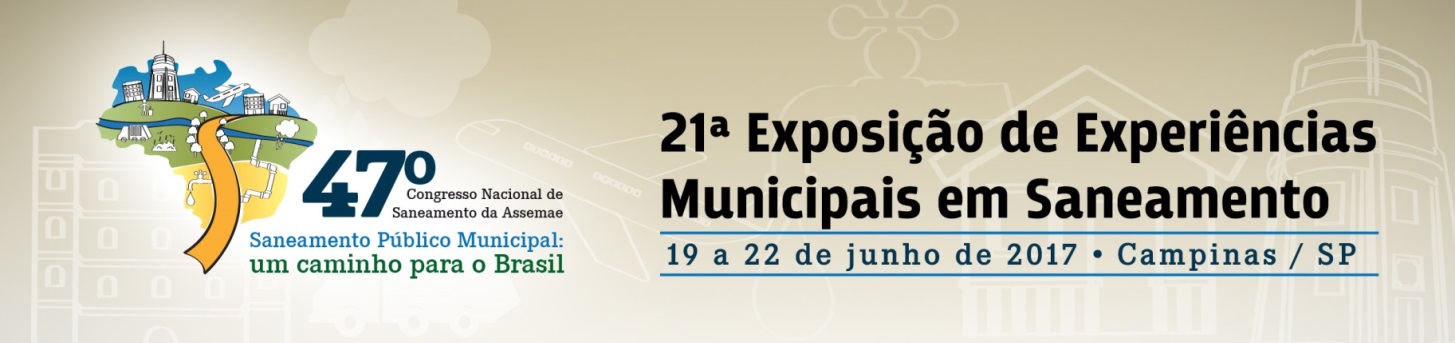 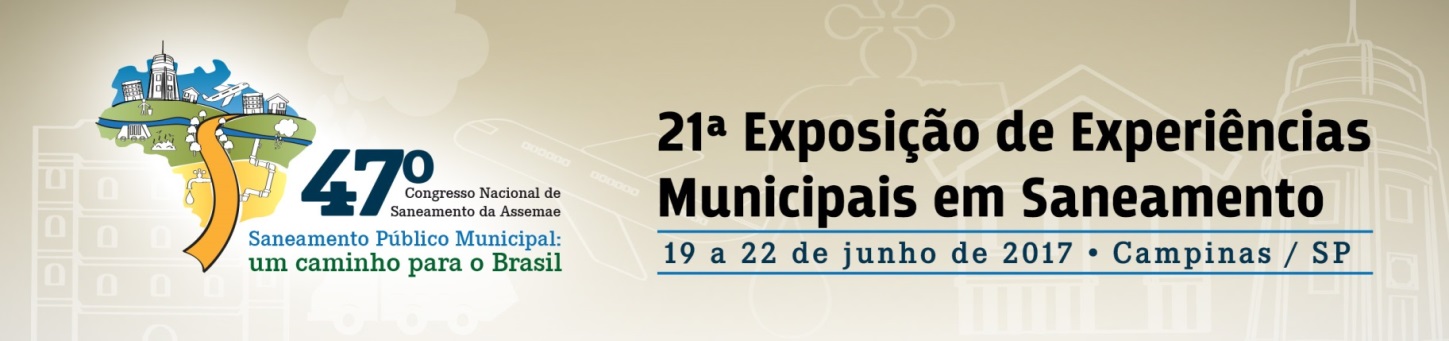 RESULTADOS
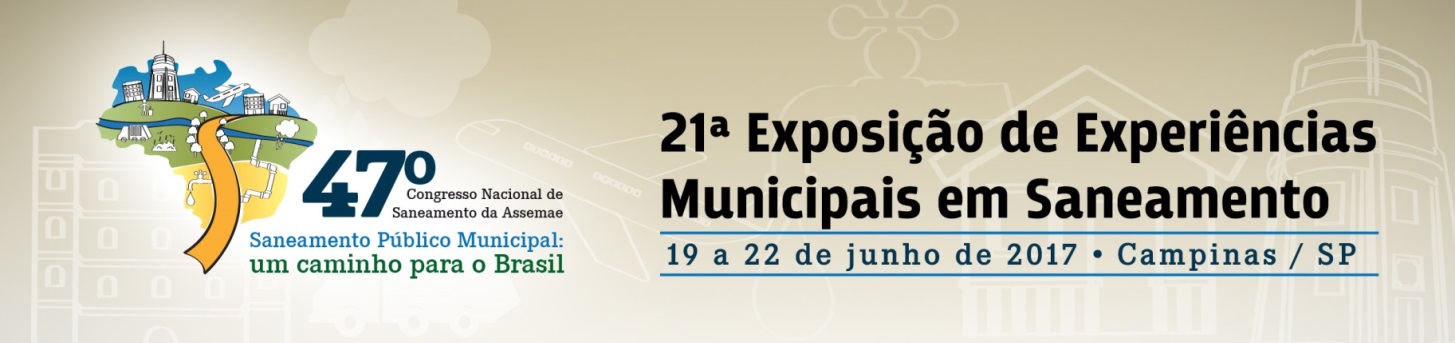 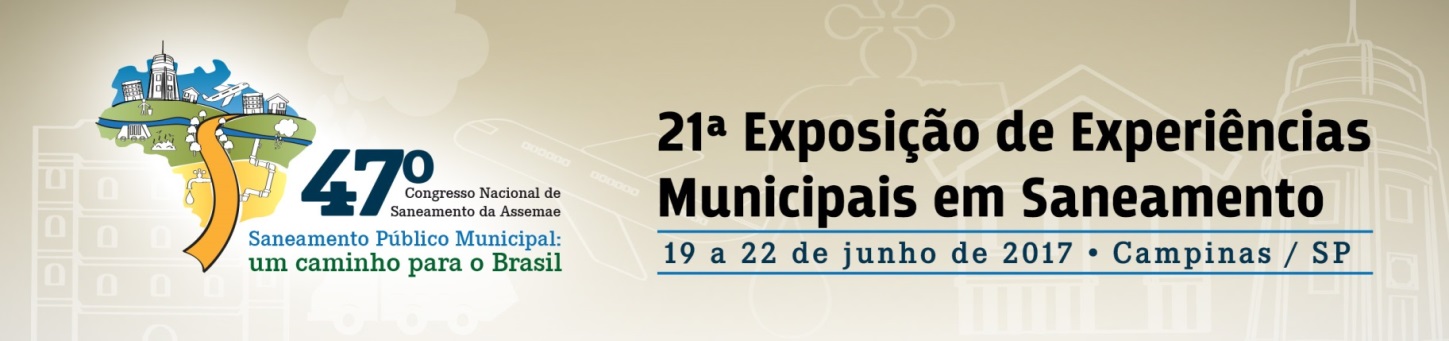 CONCLUSÃO
Importância da regulação na garantia dos DHAE


Tensões e convergências


Diferença entre os racionais (liberal x social crítico)


Desafios metodológicos para aprofundamento dos estudos